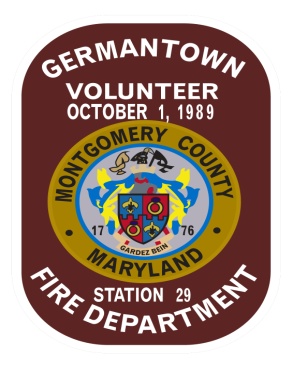 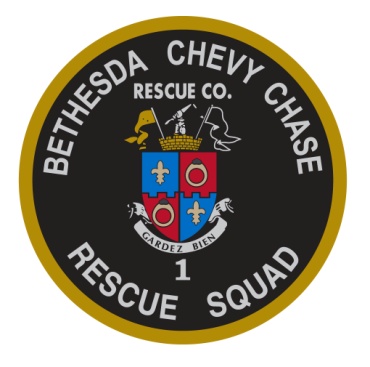 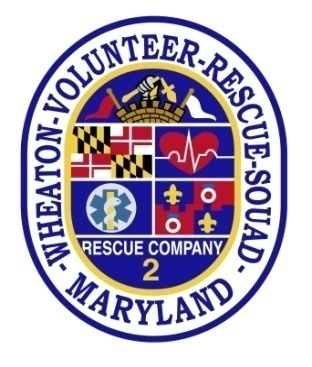 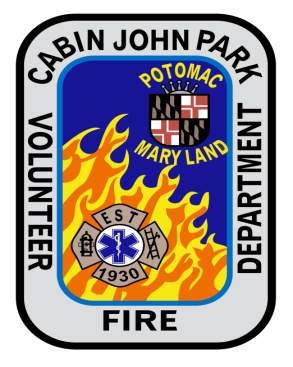 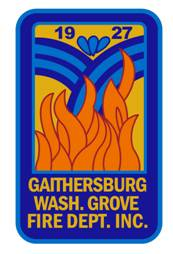 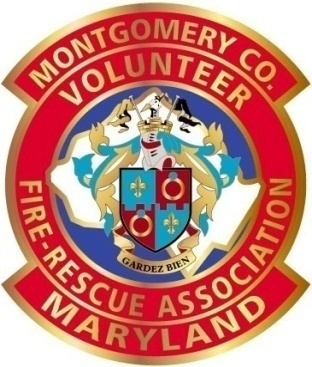 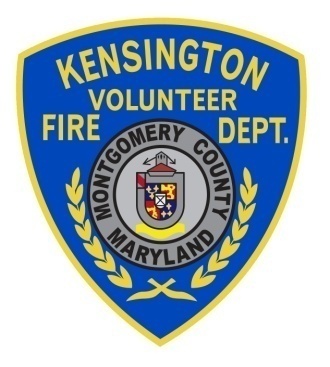 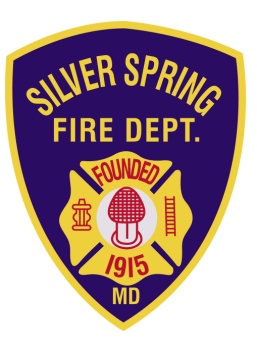 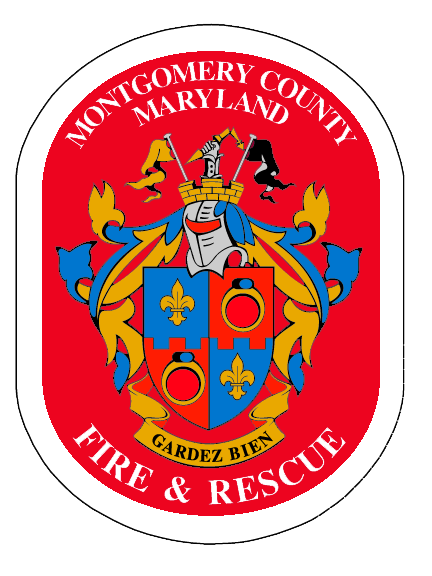 Montgomery CountyVolunteer Fire and Rescue Association
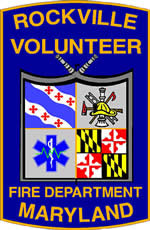 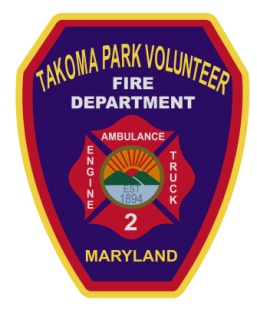 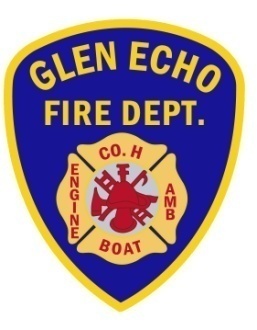 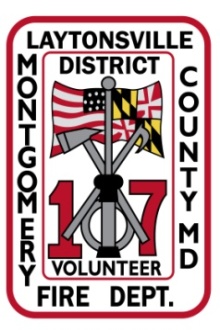 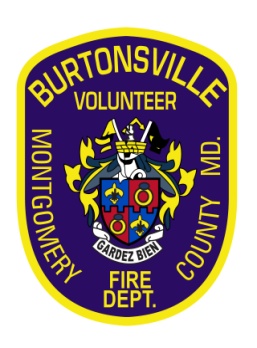 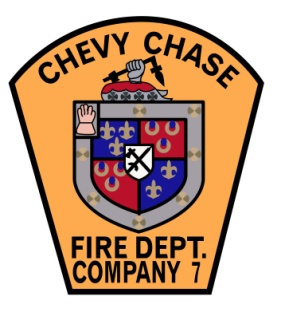 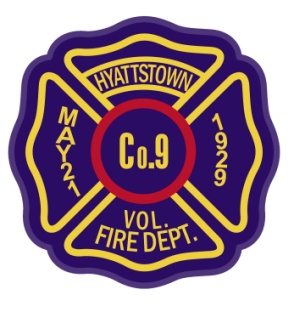 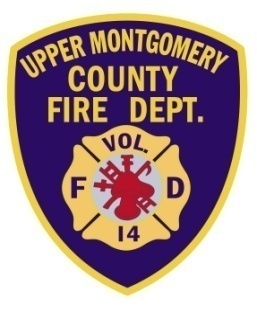 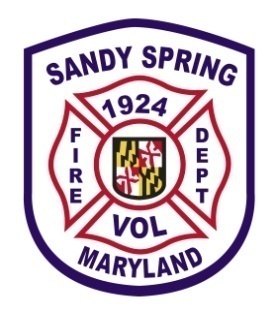 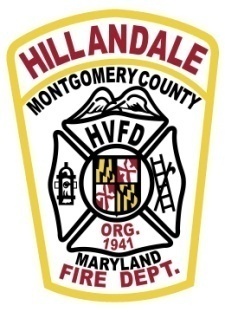 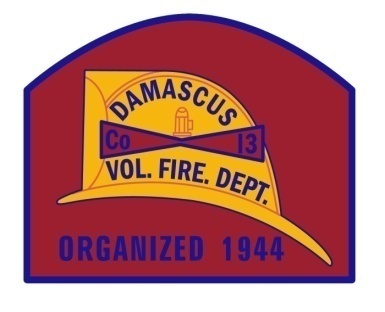 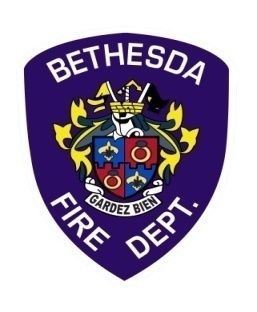 Fast Facts
18 Operational Volunteer Fire Departments 
35 Fire Stations throughout the county
Volunteers can start at age 16
SSL Approved
Fire / EMS or EMS Only
Training equal to career firefighters
MCFRS is a combination system comprised of over 2400 personnel
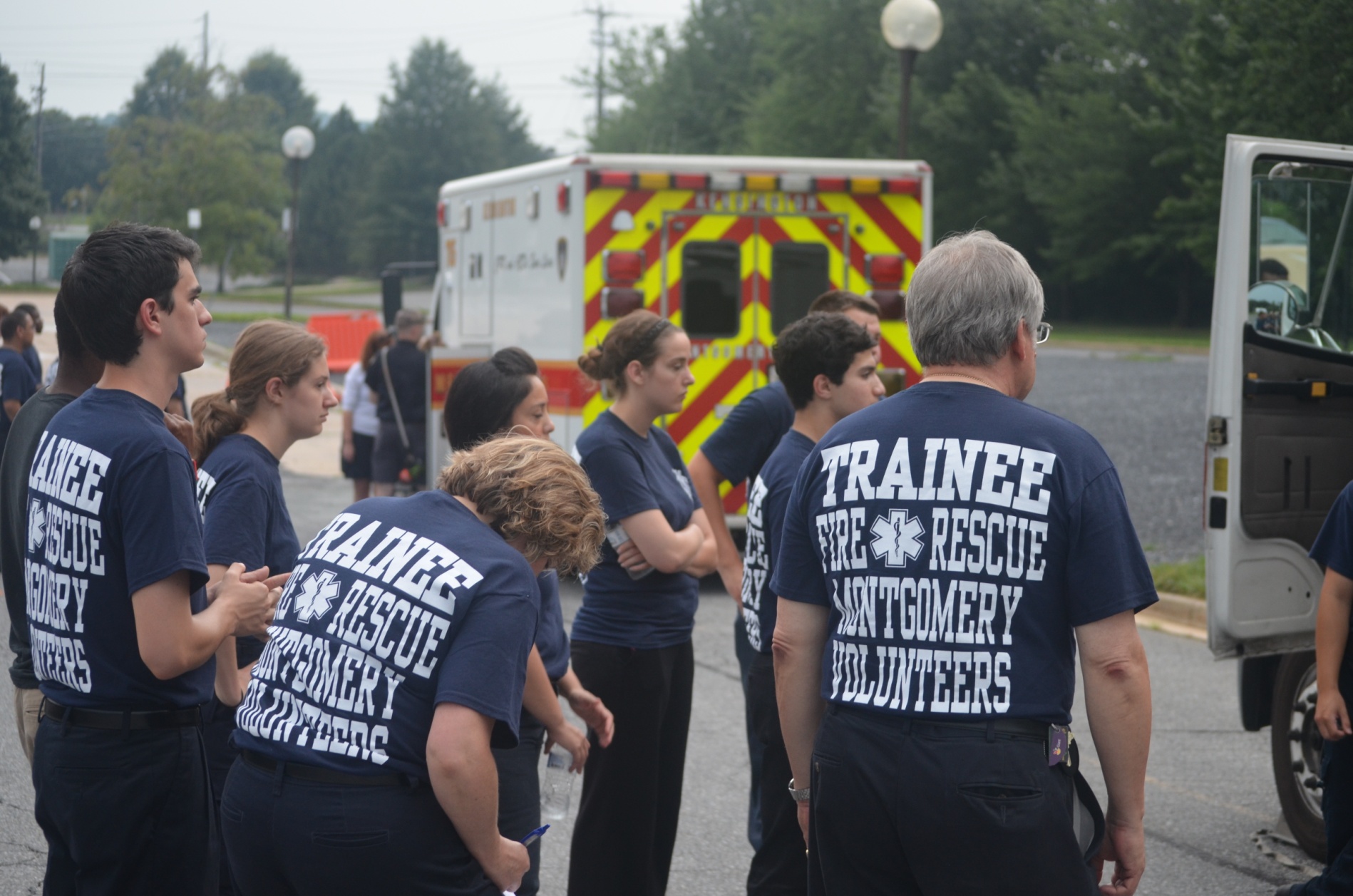 Firefighter
Also an EMT
Responds to a variety of incidents 
Fires
Car Collisions
Trained to be interior qualified to NFPA Standards
Staffs apparatus including engines, squads, trucks
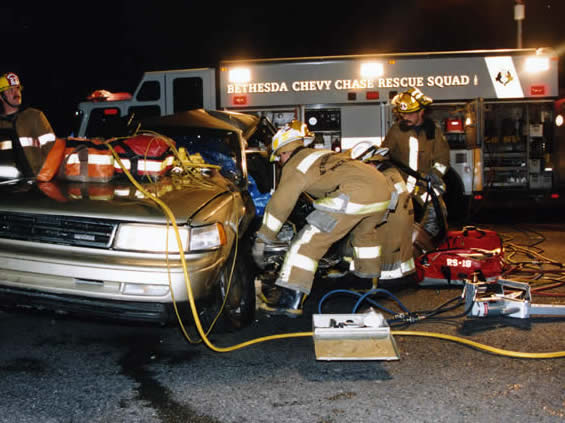 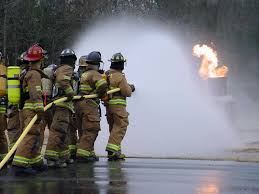 Emergency Medical Services
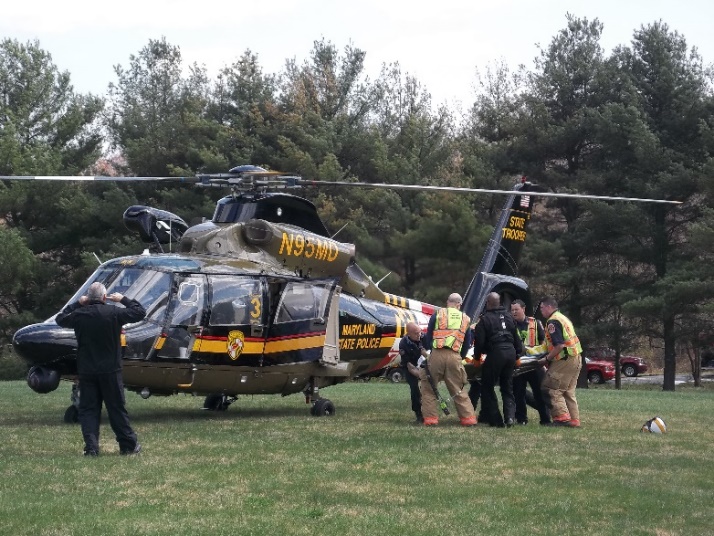 Generally an EMT (BLS)
Paramedics (ALS)
Responds to a variety of incidents 
Medical Emergencies
Traumatic Incidents
Trained to Maryland State and National Registry Standard
Staffs apparatus including ambulances, medic units, chase cars
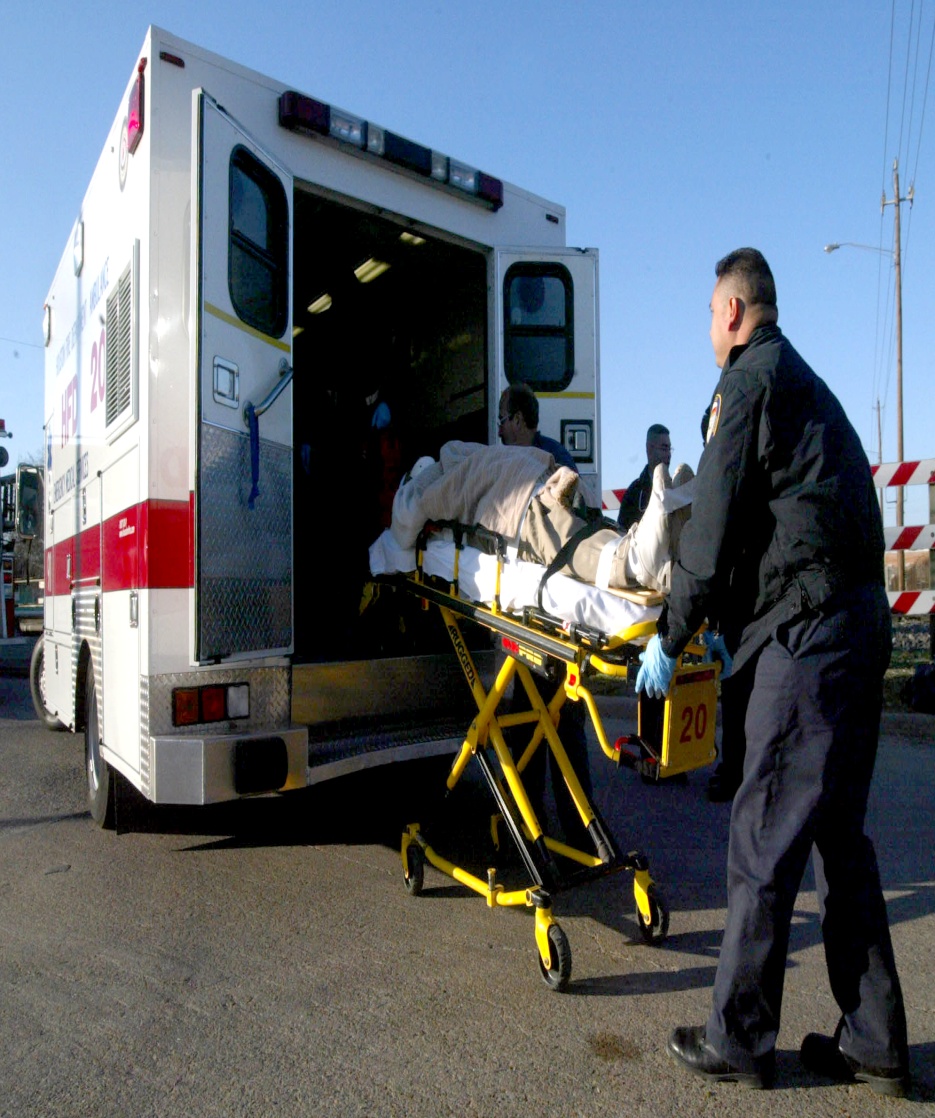 Administrative / Auxiliary
Recruitment and Retention
Fundraising
Marketing (social media management)
Antique Apparatus Support
Ad-Hoc Activities
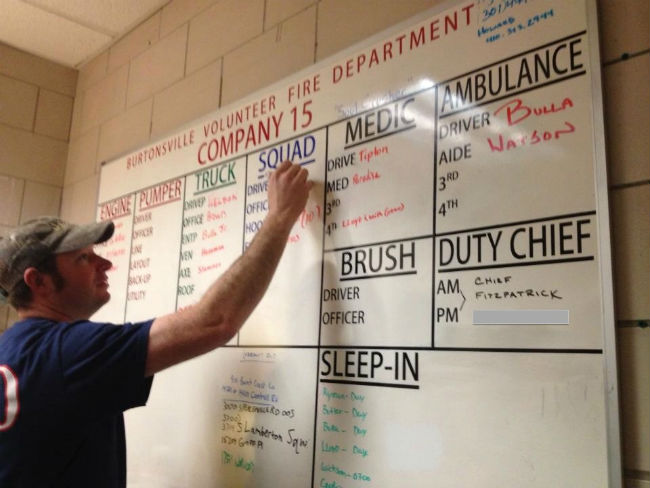 Benefits
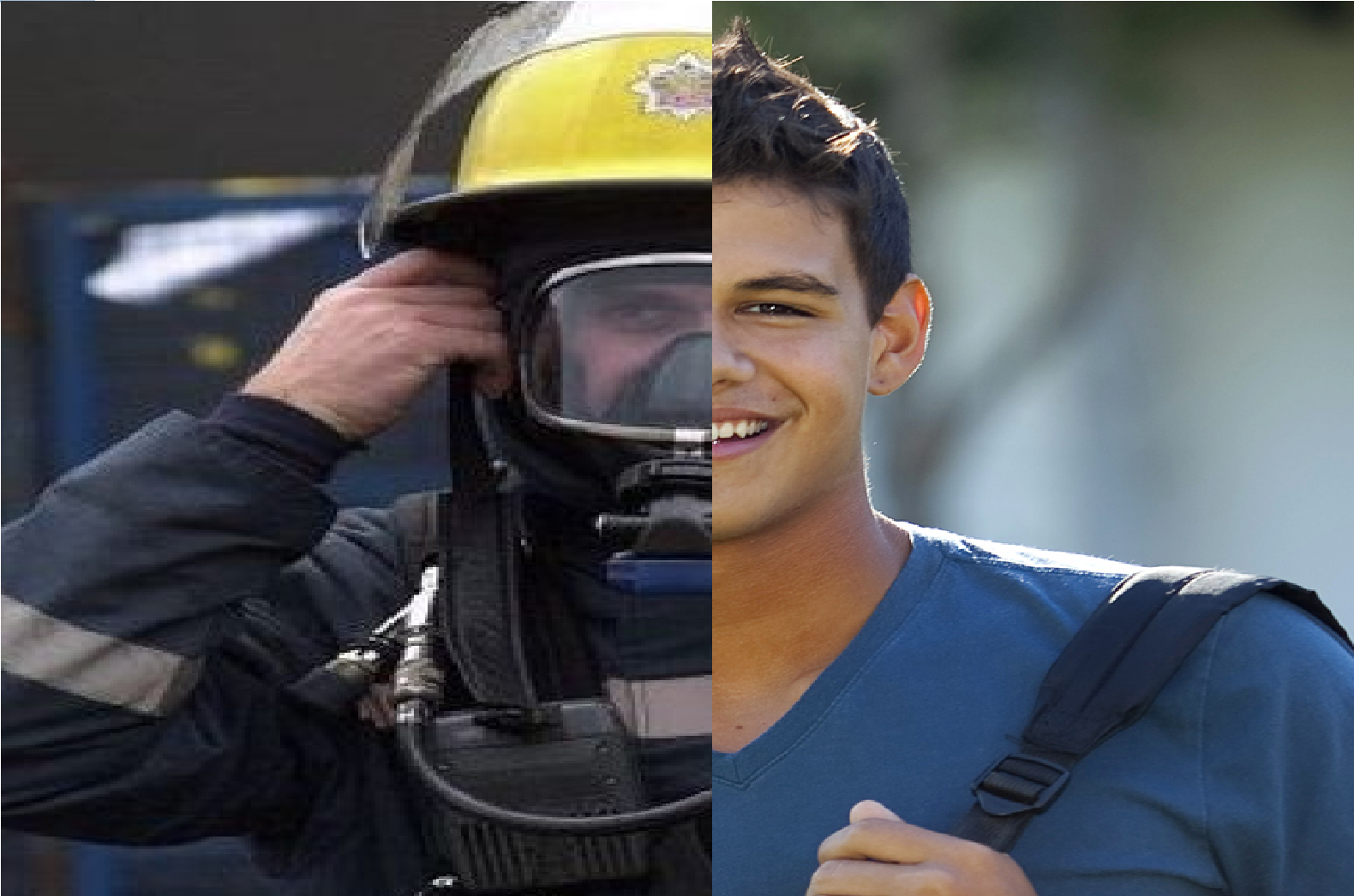 Free training (EMT, Fire, Paramedic)
College credits
Tuition Assistance
State Tax Deduction
Ride-On Bus Pass
Bike Share Reduction
Small yearly stipend ($600ish)
Questions
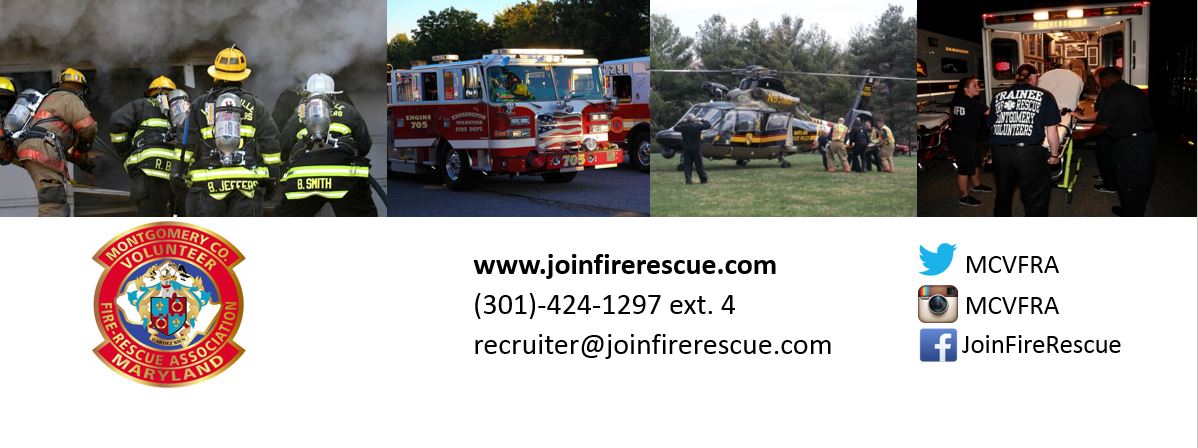 (240)-543-9454
skornfeld@mcvfra.org